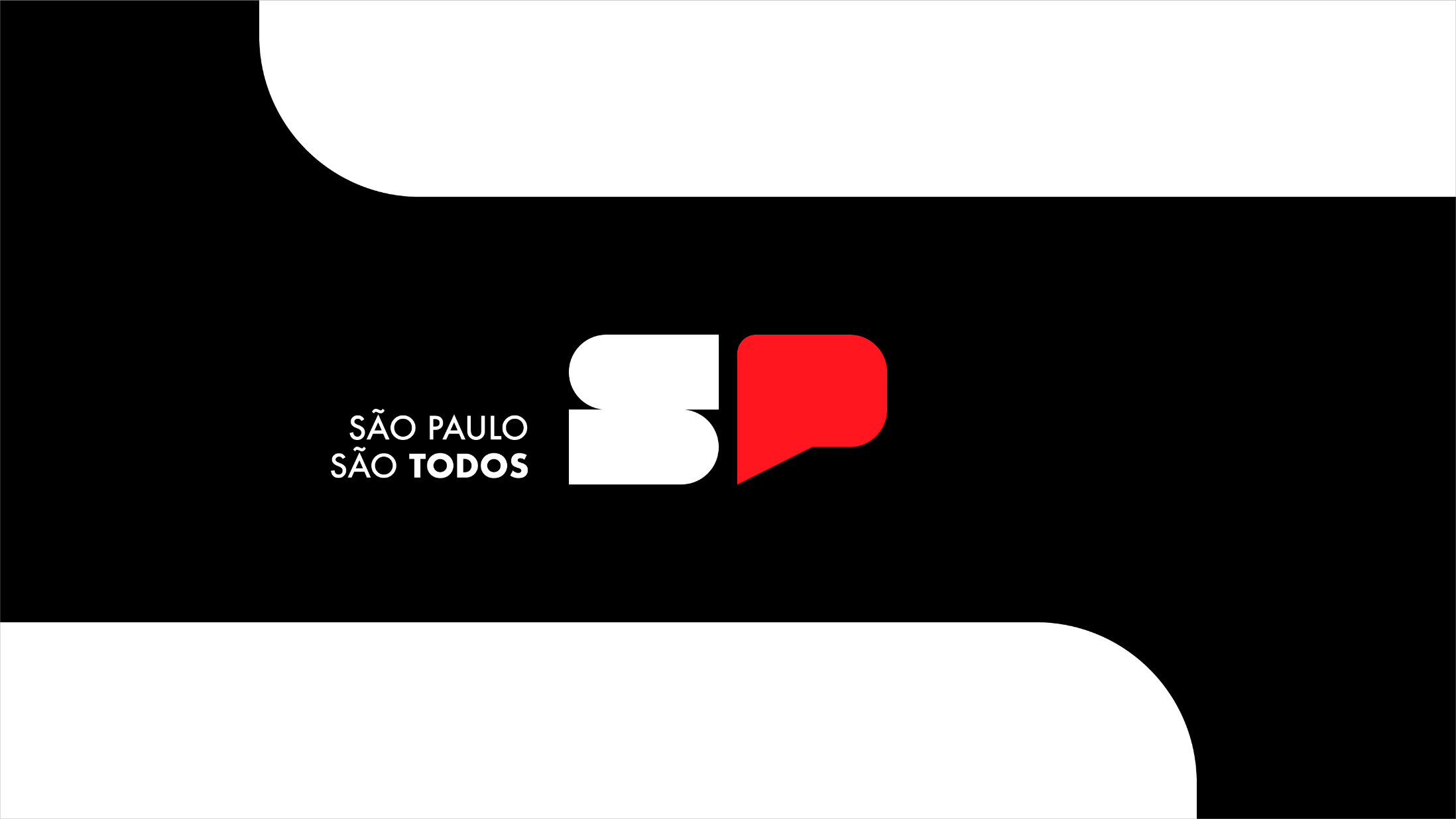 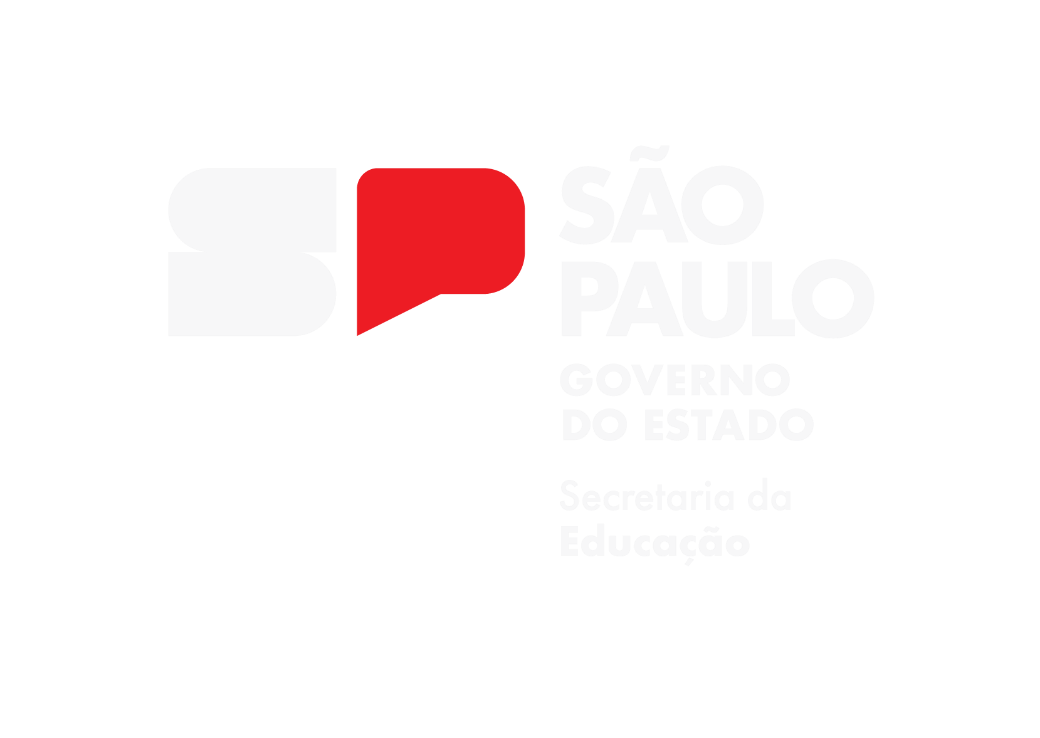 Dados Pessoais – Carga Horária - Cronograma
SEDUC SP
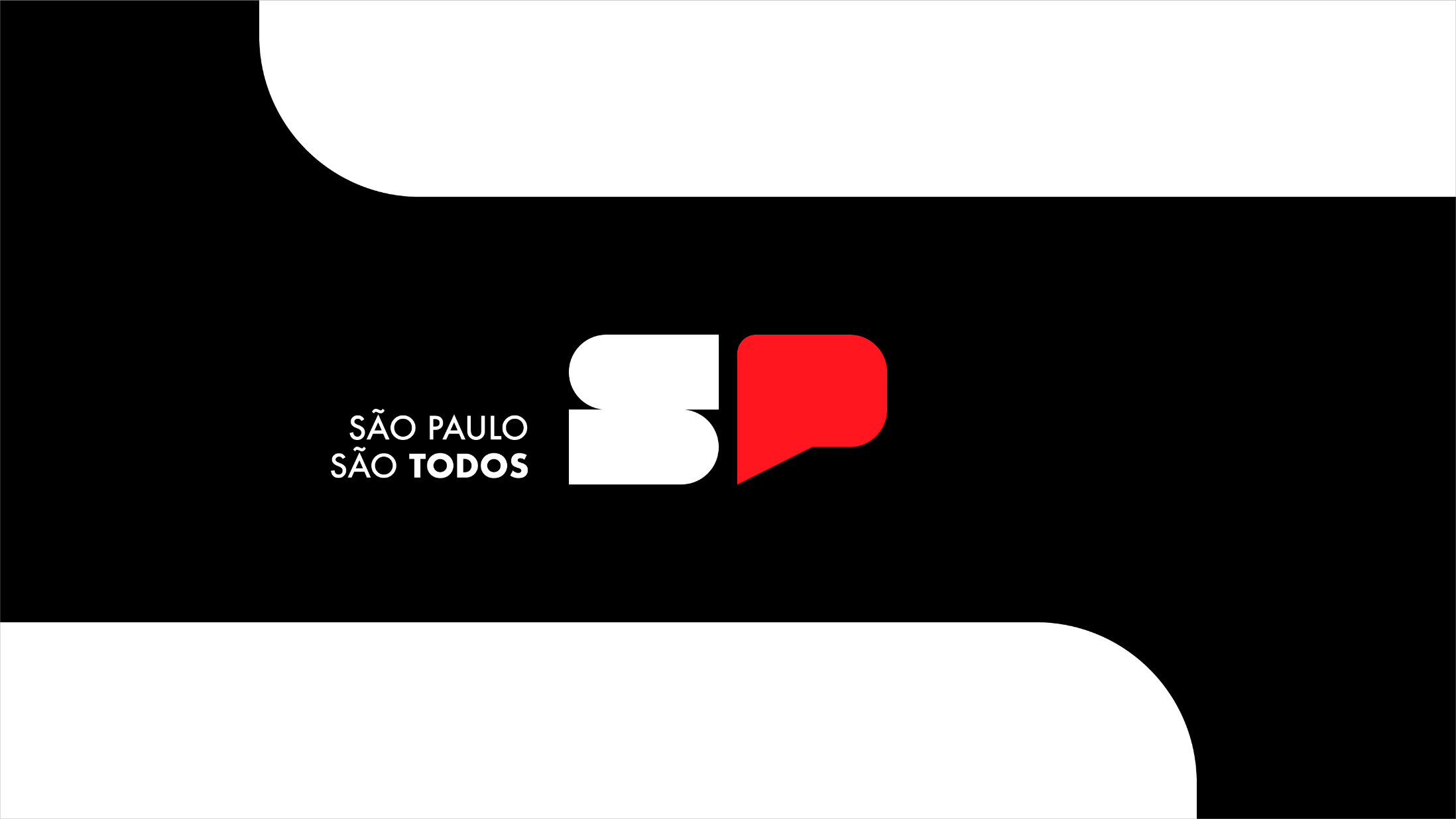 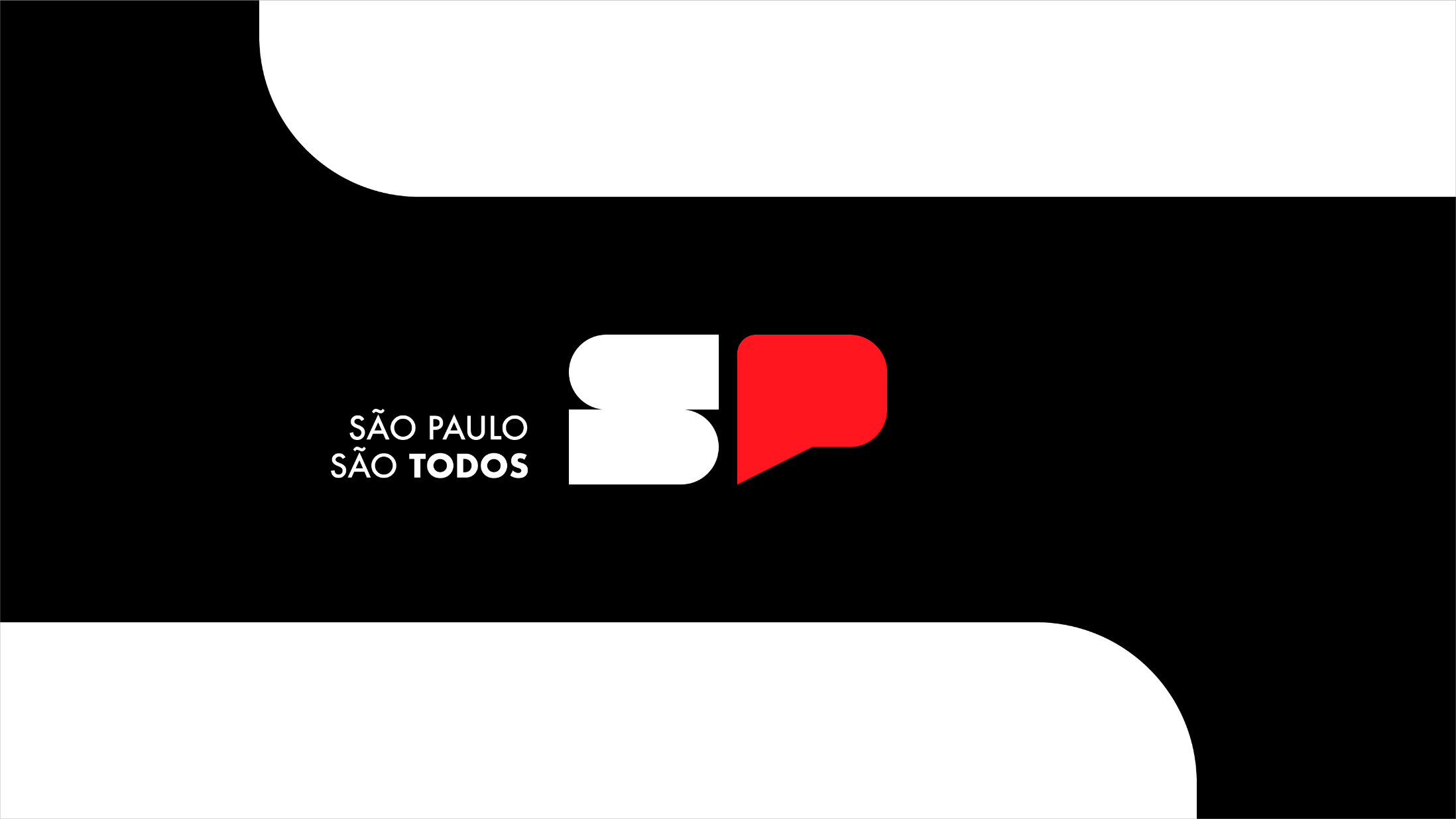 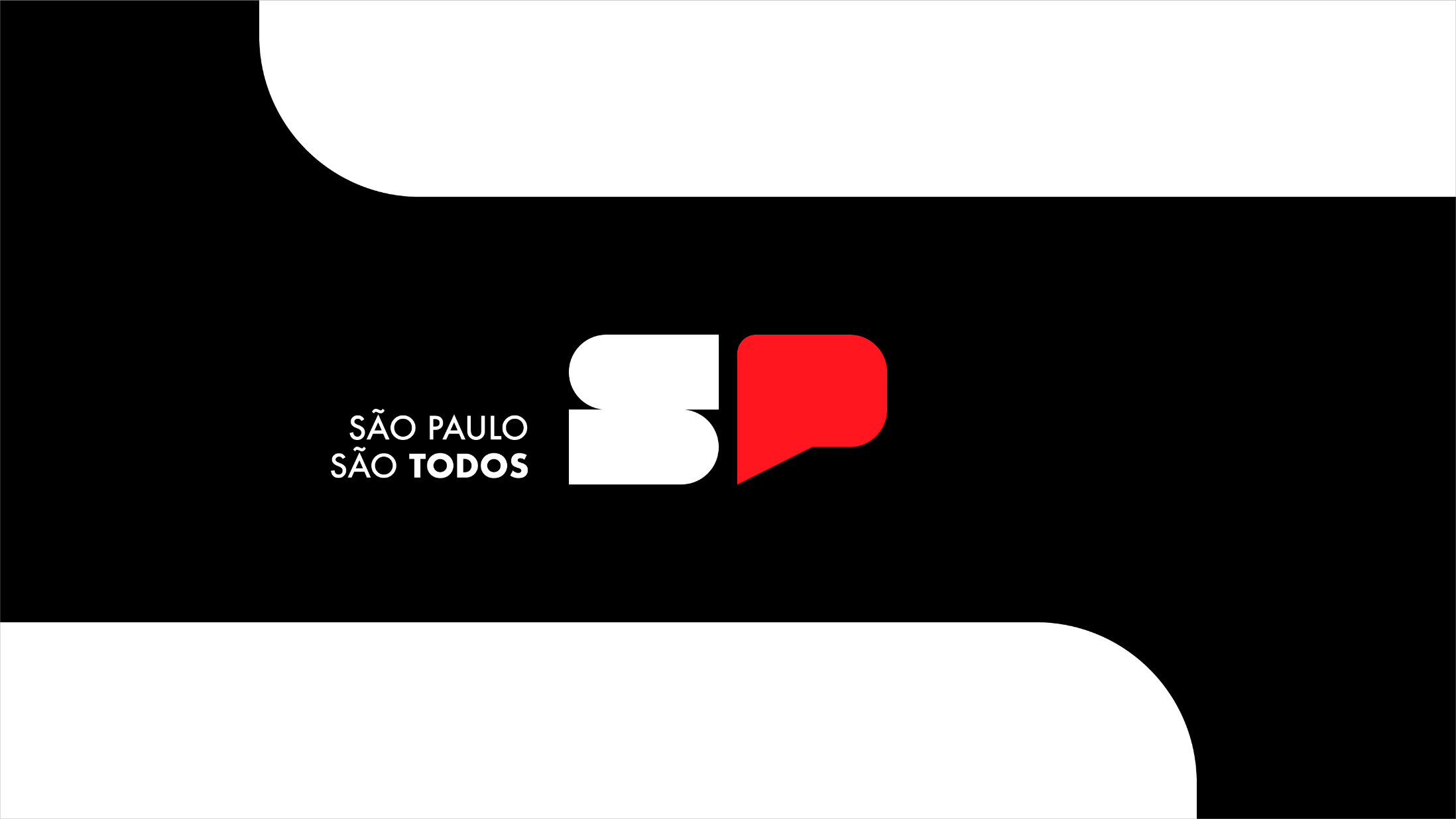 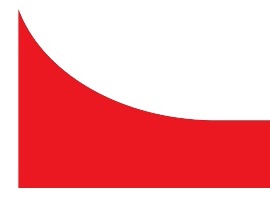 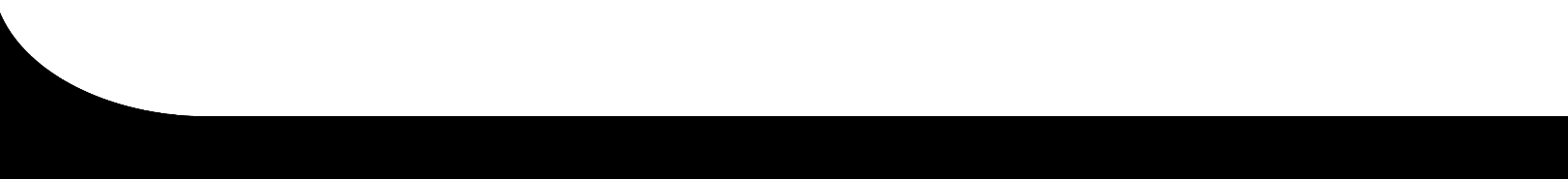 DADOS PESSOAIS - CADASTRO
Inclusão de novos cadastros: Inserir dados pessoais no Portal NET;
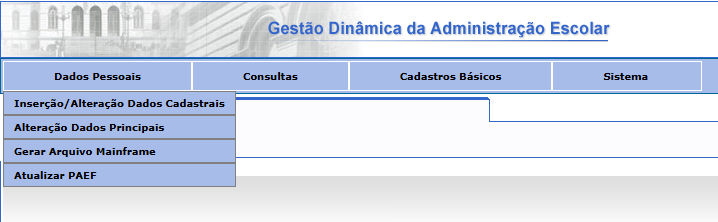 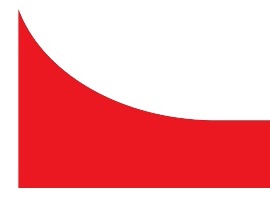 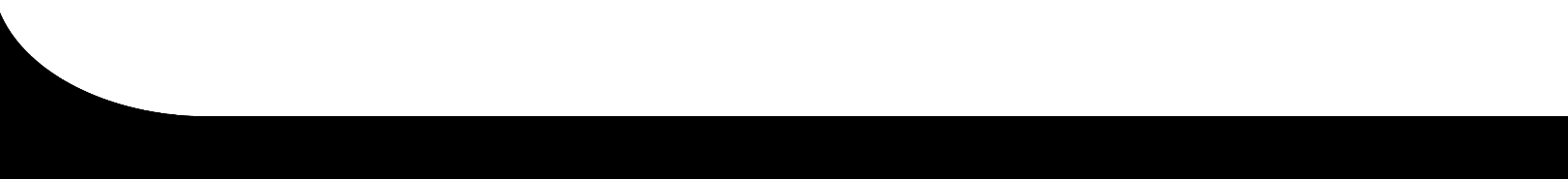 DADOS PESSOAIS - CADASTRO
Preencher o campo CPF;
Selecionar a opção de Novo Cadastro;
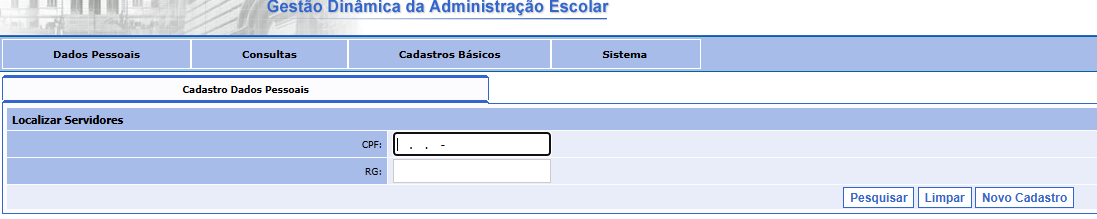 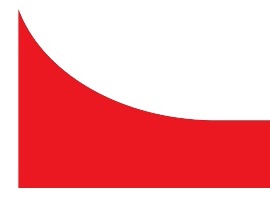 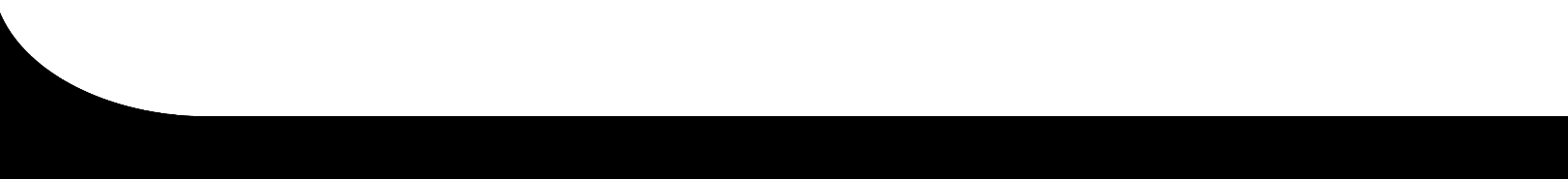 DADOS PESSOAIS - CADASTRO
Preencher todos os campos de dados pessoais, dados complementares e dependentes, se houver;
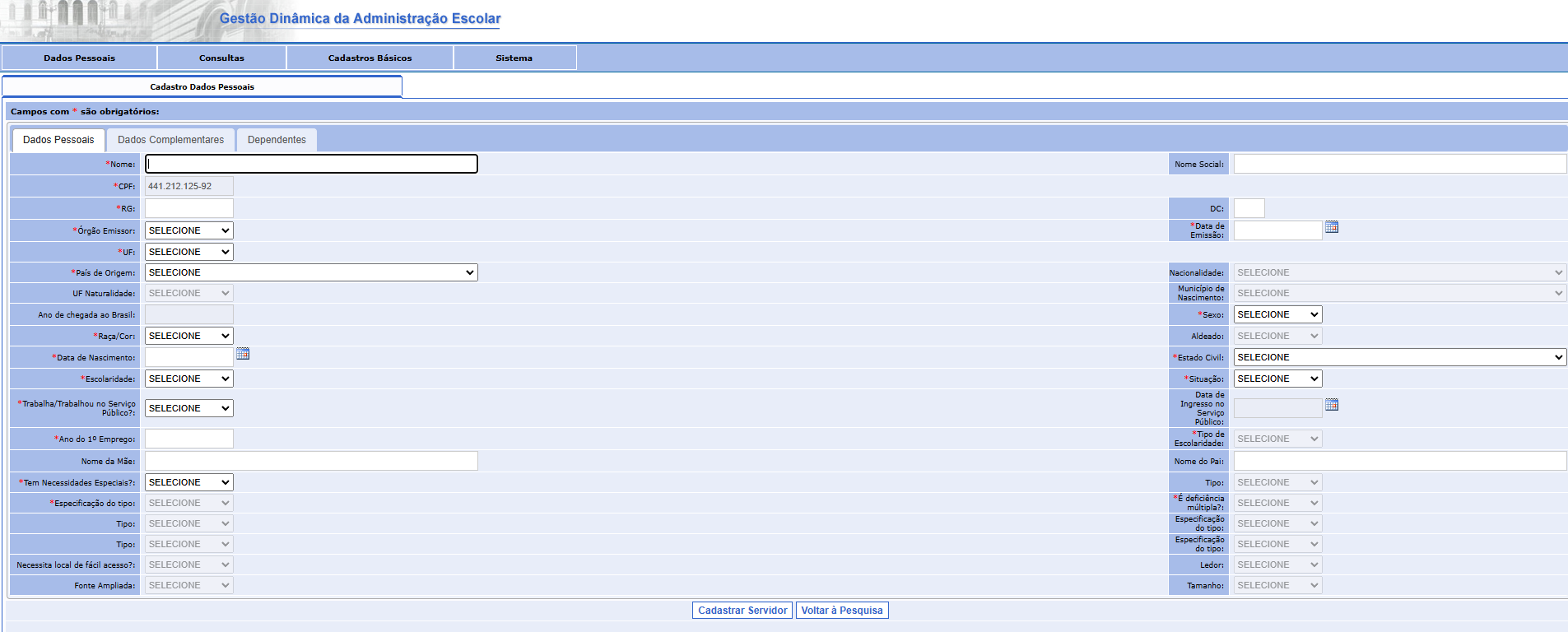 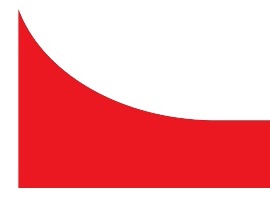 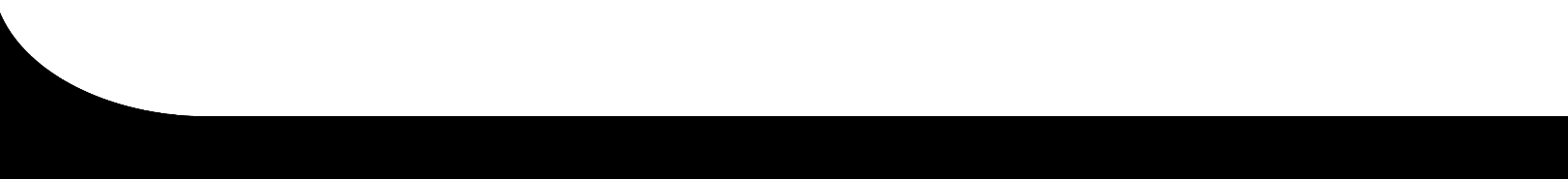 DADOS PESSOAIS - CADASTRO
Os interessados que possuírem o novo RG (CIN), preencher somente com o número, sem pontos e traços;

Na opção “Trabalha/Trabalhou no Serviço Público” selecionar “SIM” e no campo da data de ingresso incluir a data do exercício;
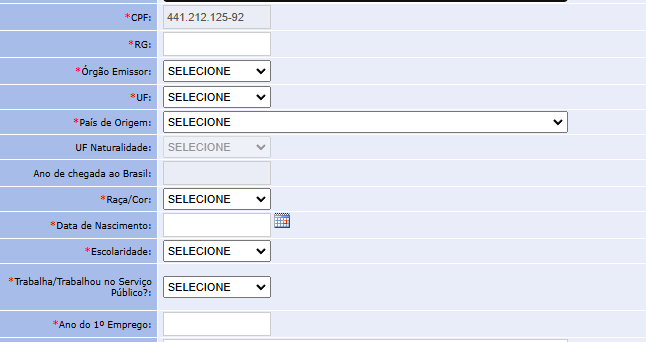 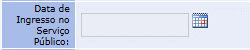 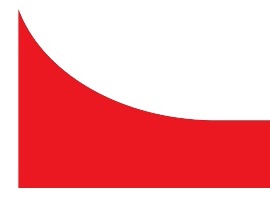 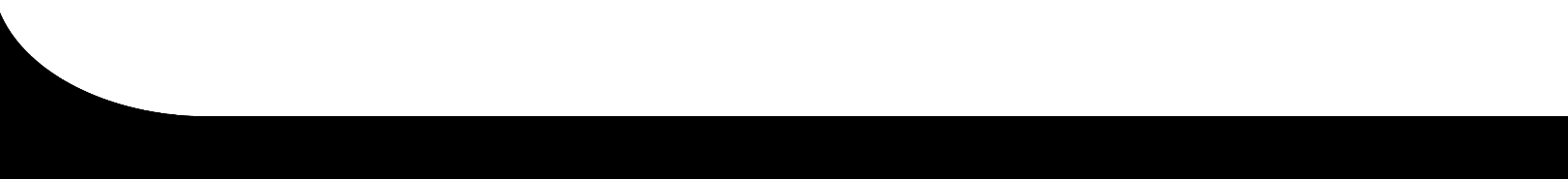 DADOS PESSOAIS - CADASTRO
Caso for o 1° vínculo empregatício do interessado, não é obrigatório preencher o n° do PIS/PASEP;

Se o interessado já teve vínculo anteriormente preencher o n° do PIS/PASEP de acordo com a Carteira de Trabalho;
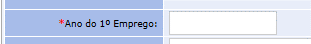 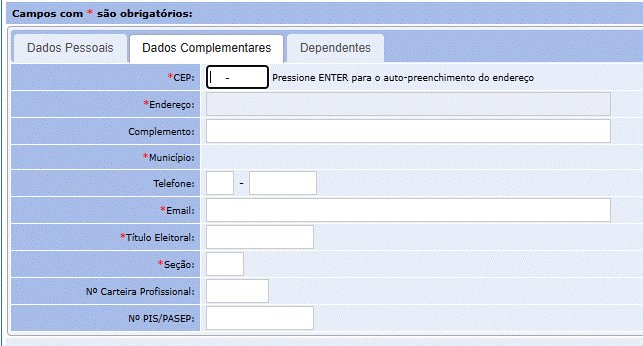 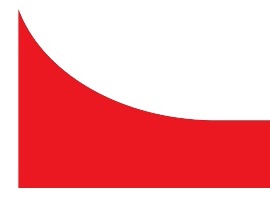 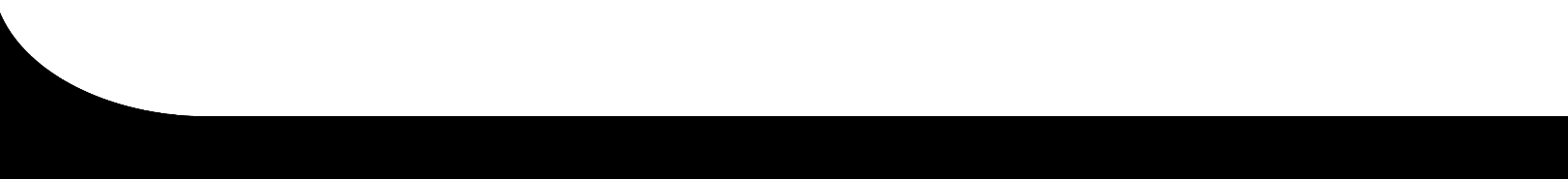 DADOS PESSOAIS - ALTERAÇÃO
Em caso do interessado já ter cadastro, ao incluir o CPF aparecerá os dados e a opção para alteração dos dados pessoais;
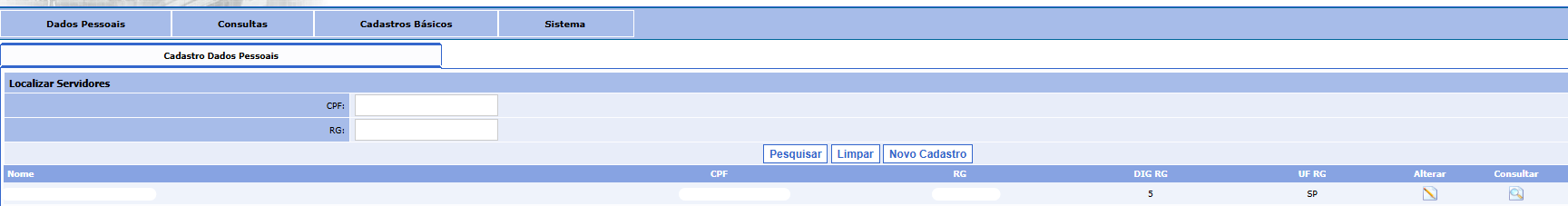 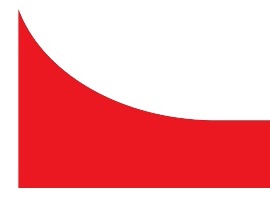 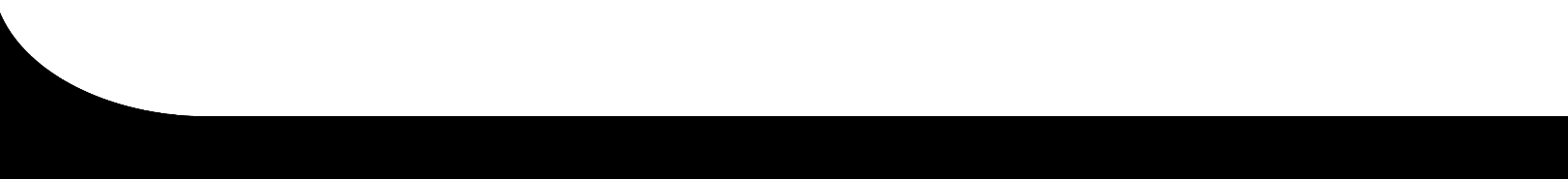 DADOS PESSOAIS - ALTERAÇÃO
Em caso do interessado já ter cadastro, ao incluir o CPF aparecerá os dados e a opção para alteração dos dados principais;
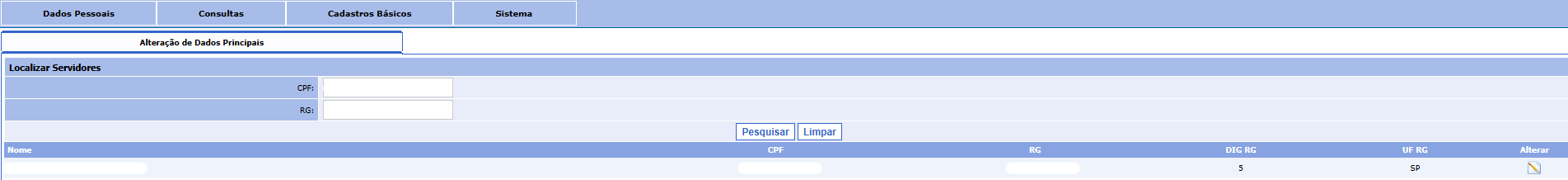 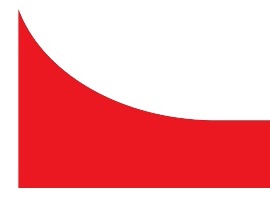 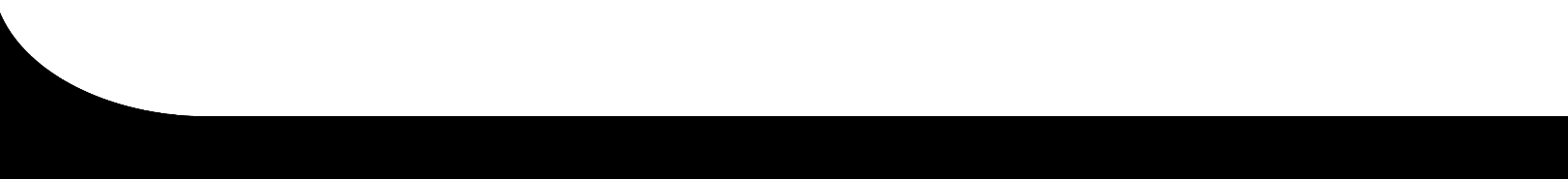 DADOS PESSOAIS - ALTERAÇÃO
A única informação que a Diretoria não consegue alterar é o CPF, essa alteração é de competência do CEPAG;

Para alteração do CPF é necessário enviar documento via e-mail;
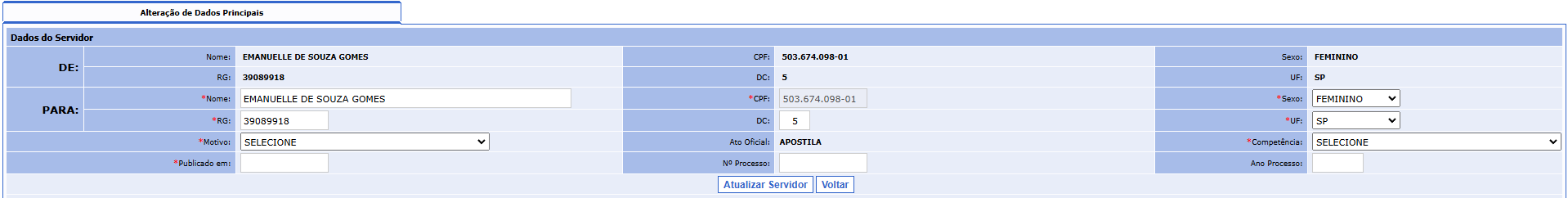 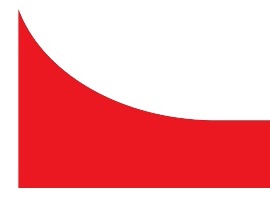 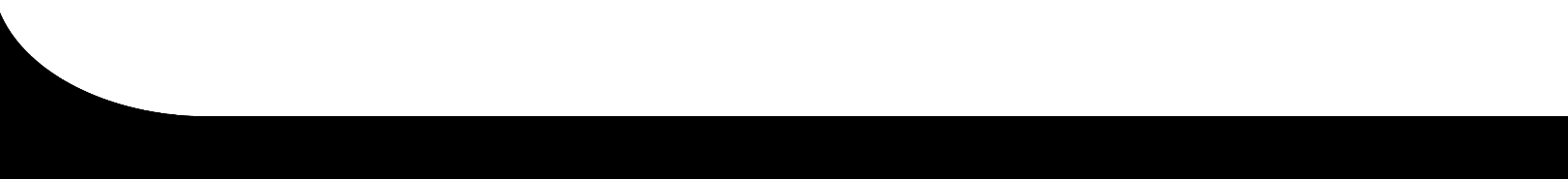 FORMAÇÃO CURRICULAR
Após inclusão dos dados cadastrais, é necessário preencher as informações de formação curricular;
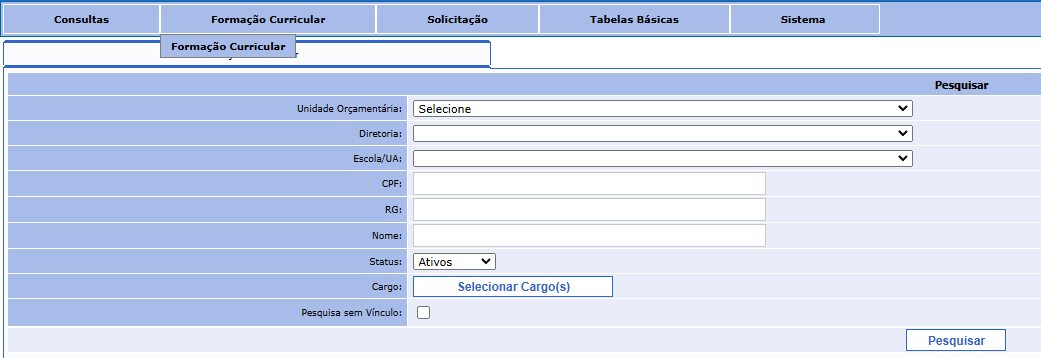 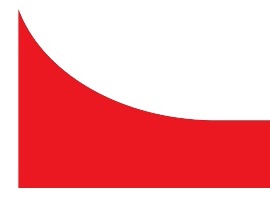 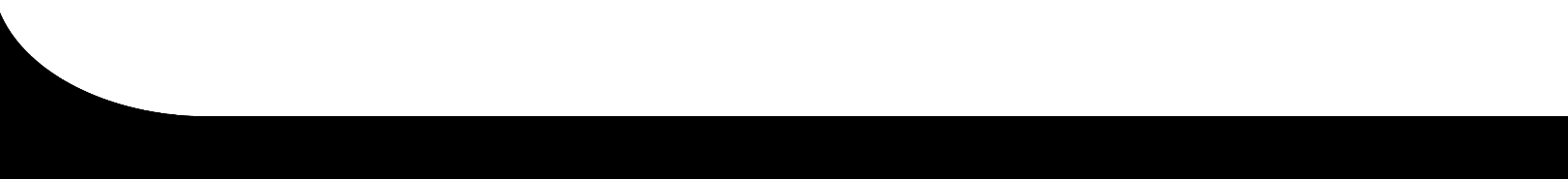 FORMAÇÃO CURRICULAR
Inserir o RG e pesquisar;

Após pesquisar, aparecerá os dados do interessado e a opção para visualizar;
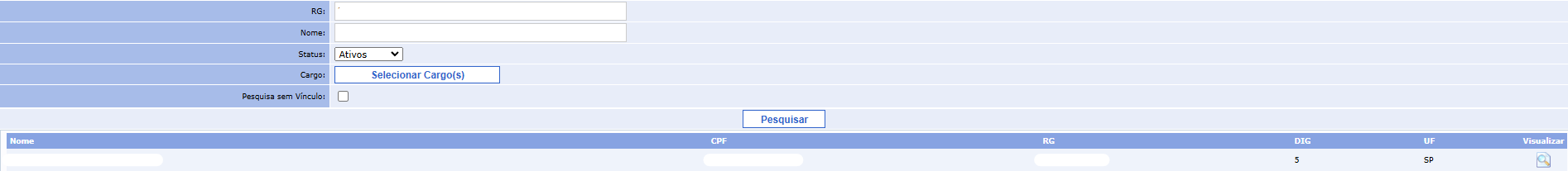 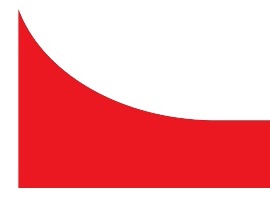 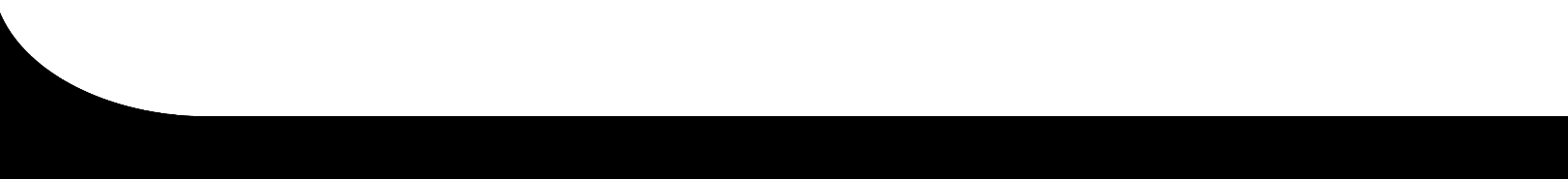 FORMAÇÃO CURRICULAR
Visualizando os dados, ao clicar em novo curso deverá incluir a formação do interessado;
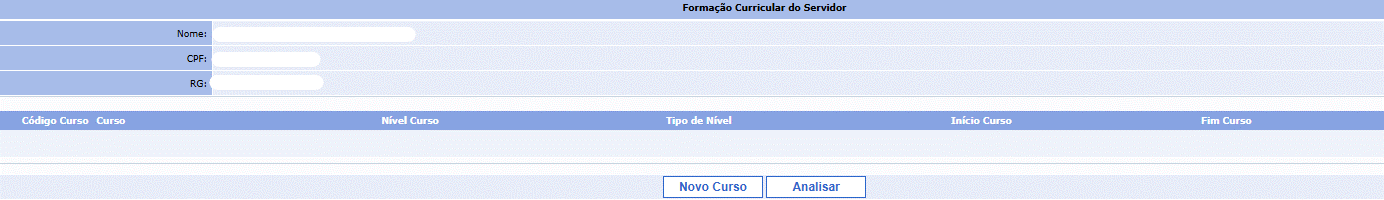 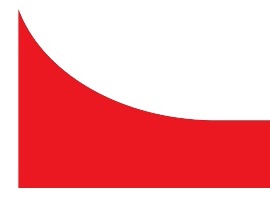 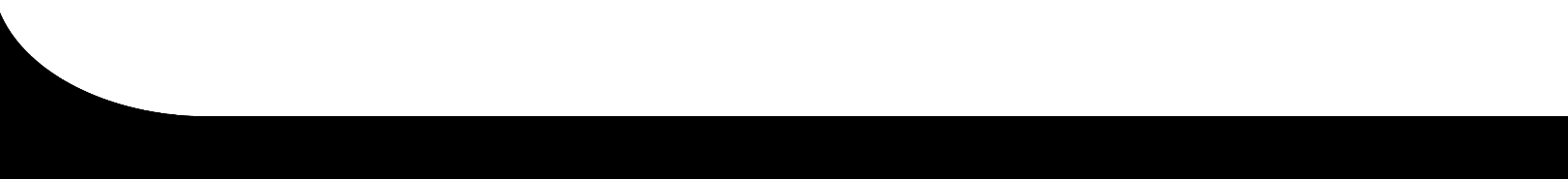 FORMAÇÃO CURRICULAR
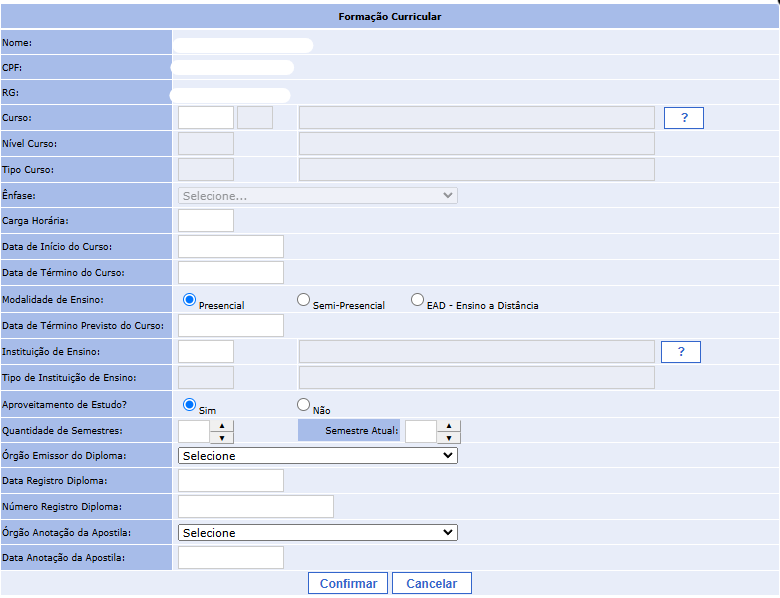 Preencher todos os campos conforme a formação do interessado e confirmar para incluir no sistema;
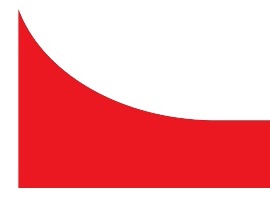 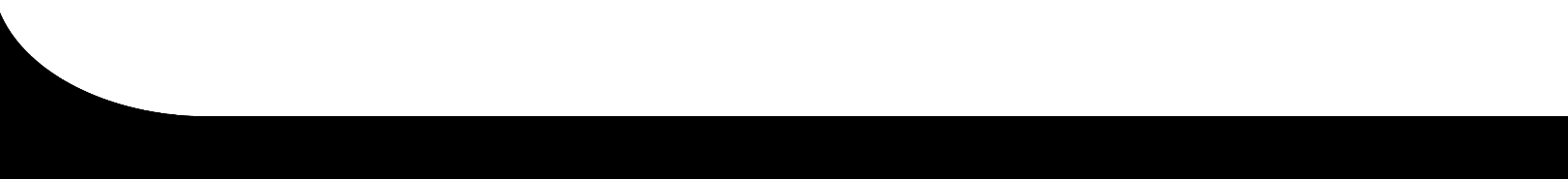 FORMAÇÃO CURRICULAR
Após inserção dos cursos, clicar na opção H/Q (Habilitação/Qualificação) para visualizar as disciplinas que podem ser ministradas de acordo com os componentes curriculares;
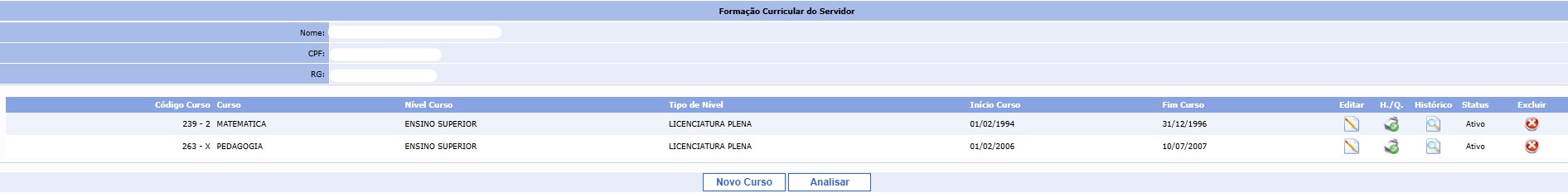 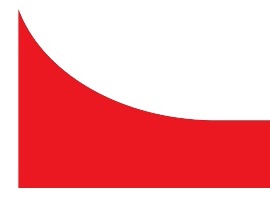 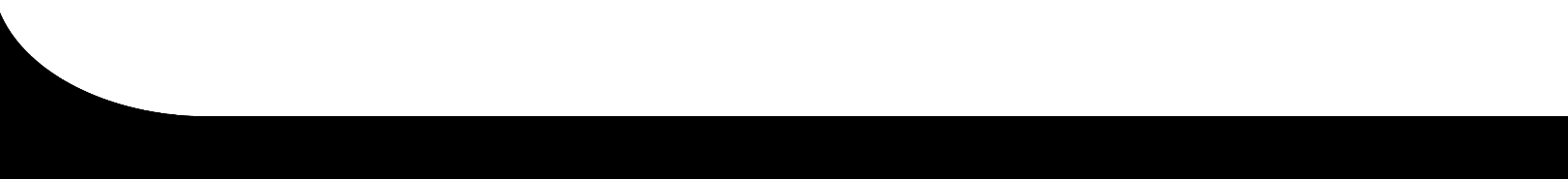 FORMAÇÃO CURRICULAR
Neste exemplo, deverá ser flegado a disciplina conforme a habilitação ou a qualificação;
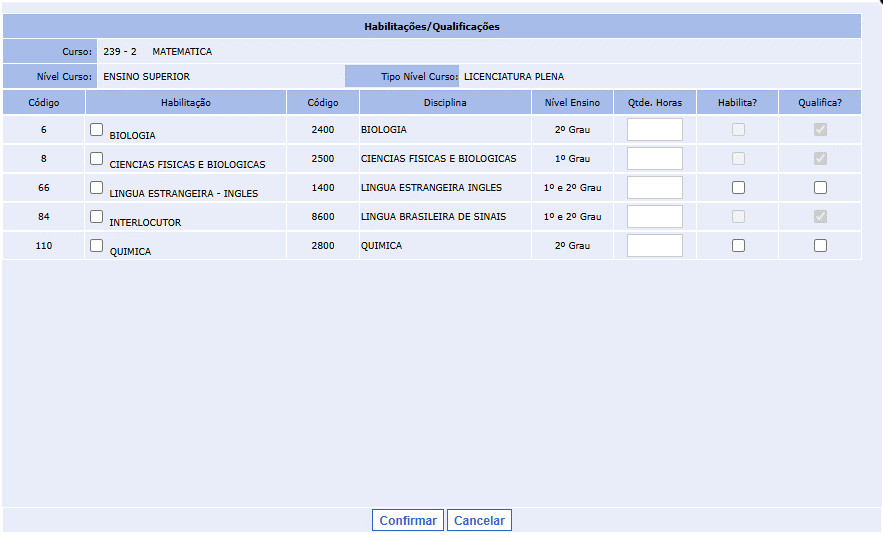 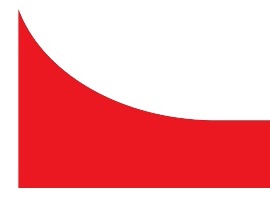 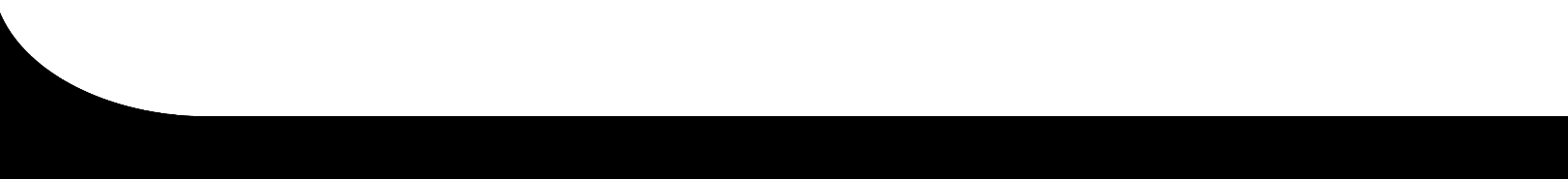 REJEIÇÕES DE CADASTRAMENTO
Todo mês é gerado um arquivo com os cadastramentos realizados para ser encaminhado para a Fazenda, de acordo com o cronograma mensal;

Nesse arquivo há casos rejeitados na Educação e Fazenda;

O volume das rejeições são analisados, mensalmente, de acordo com o volume enviado;
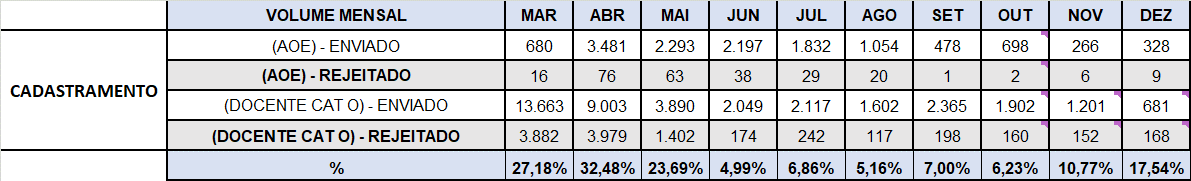 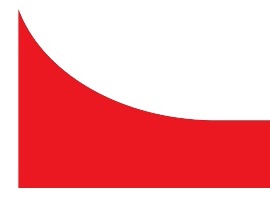 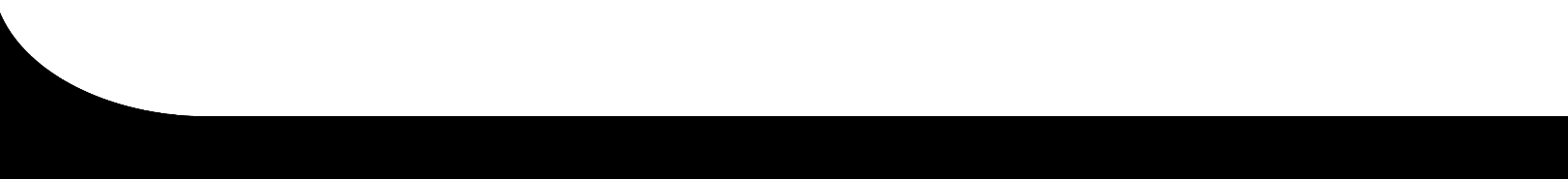 REJEIÇÕES DE CADASTRAMENTO
As rejeições com maior volume do ano de 2024;
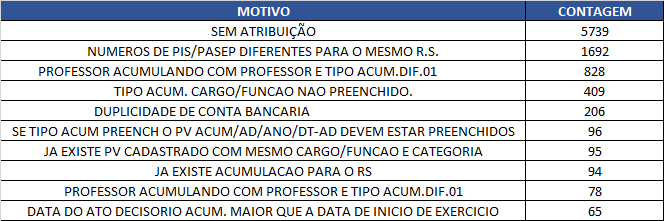 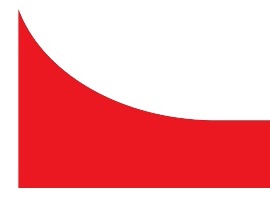 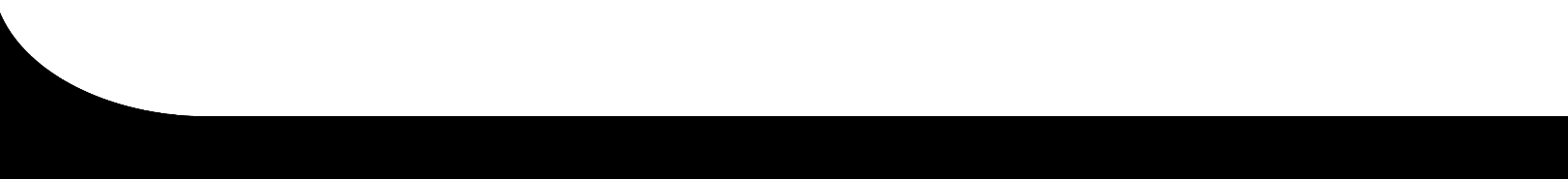 REJEIÇÕES DE CADASTRAMENTO
O motivo de maior rejeição é o “Sem atribuição”, causado quando há o cadastramento, mas não foi atribuído carga horária;
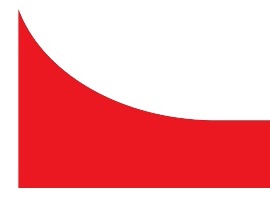 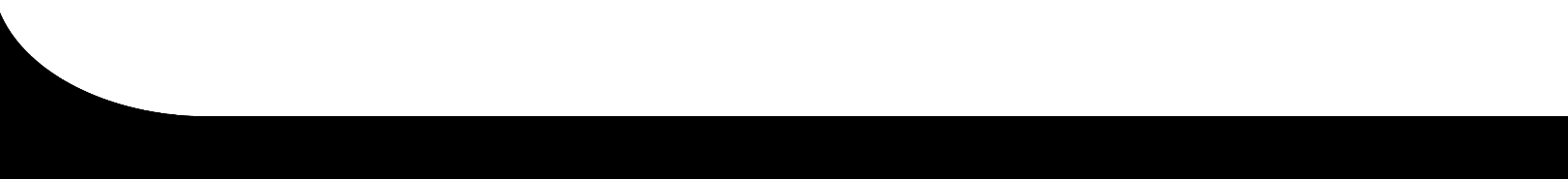 REJEIÇÕES DE CADASTRAMENTO
A rejeição de acúmulo se dá quando a informação do acúmulo de cargo não é inserida na inclusão do contrato;

É necessário que em casos de acúmulo, haja a publicação no Diário Oficial;
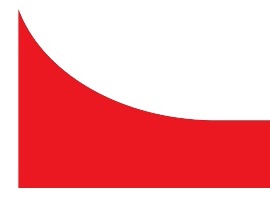 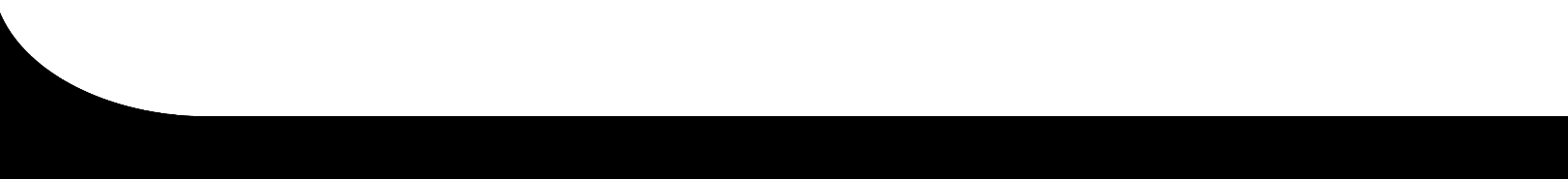 CRONOGRAMA
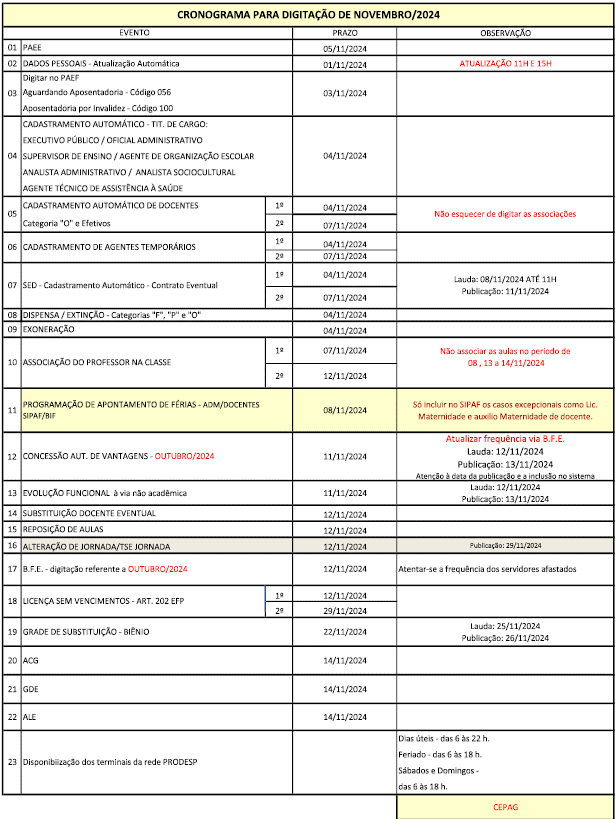 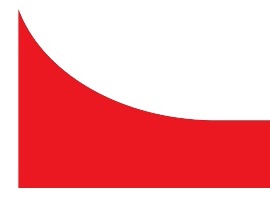 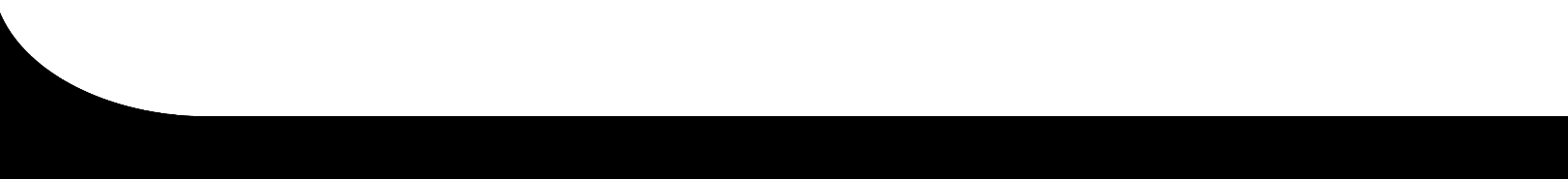 CRONOGRAMA
O cronograma é montado todo mês para garantir as entregas nas datas estipuladas;

Os procedimentos precisam ser realizados até o prazo para serem processadas no mês correspondente;
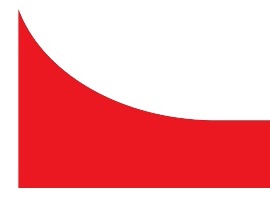 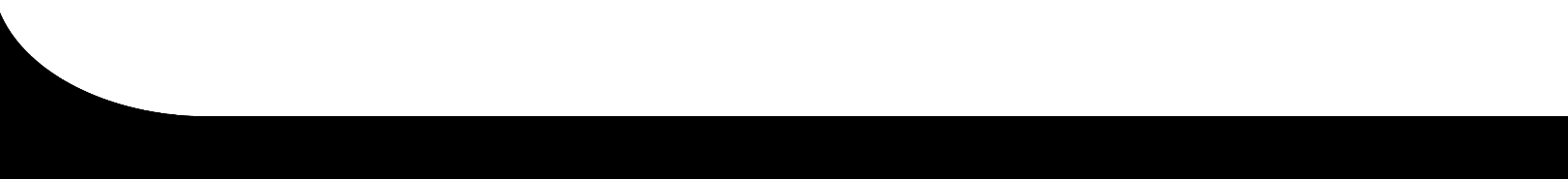 READAPTADO/ PEI/ MUNICIPALIZADO/ARTIGO 22
Os afastamentos precisam estar inclusos na funcional, assim como as cargas de afastamento;

Afastamento: SED > Recursos Humanos > Funcional > Consulta Funcional > Afastamento;

Carga Horária de Afastamento: SED > Recursos Humanos > Funcional > Consulta Funcional > Carga Horária de Afastamento;
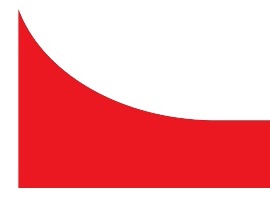 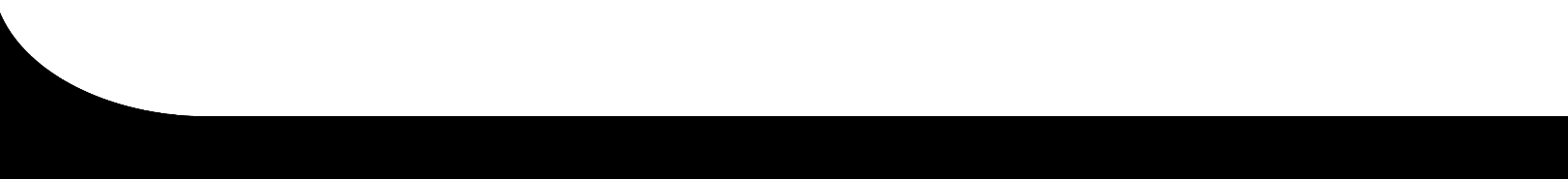 READAPTADO/ PEI/ MUNICIPALIZADO/ARTIGO 22
RECURSOS HUMANOS > FUNCIONAL > CONSULTA FUNCIONAL > MUNICIPALIZADA; PEI; READAPTADO;
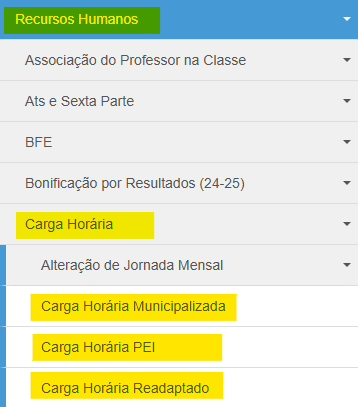 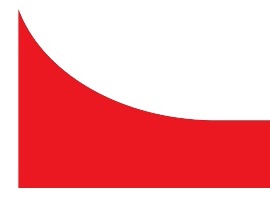 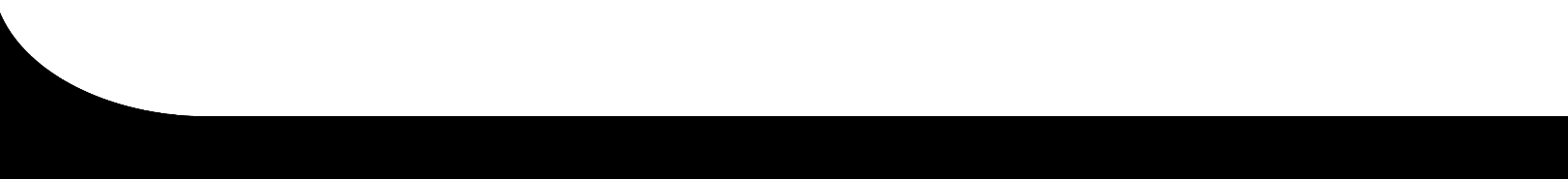 READAPTADO/ PEI/ MUNICIPALIZADO/ARTIGO 22
RECURSOS HUMANOS > ASSOCIAÇÃO DO PROFESSOR NA CLASSE > ARTIGO 22 > ATRIBUIÇÃO;
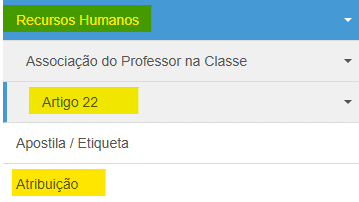 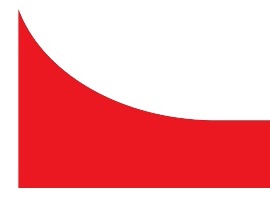 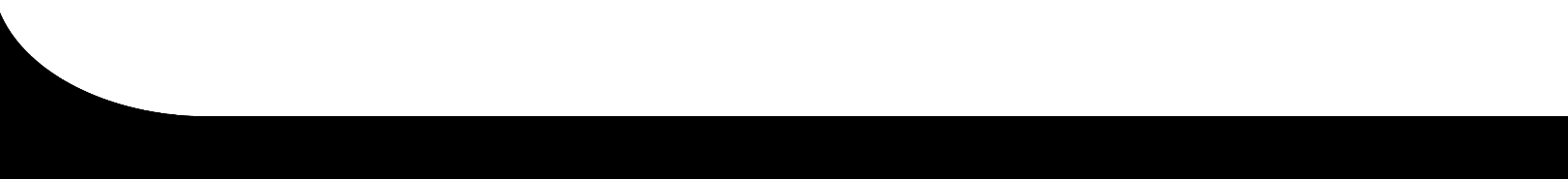 CARGA HORÁRIA - AFASTAMENTO
Após inclusão da carga precisa verificar se consta a carga de afastamento na Funcional;
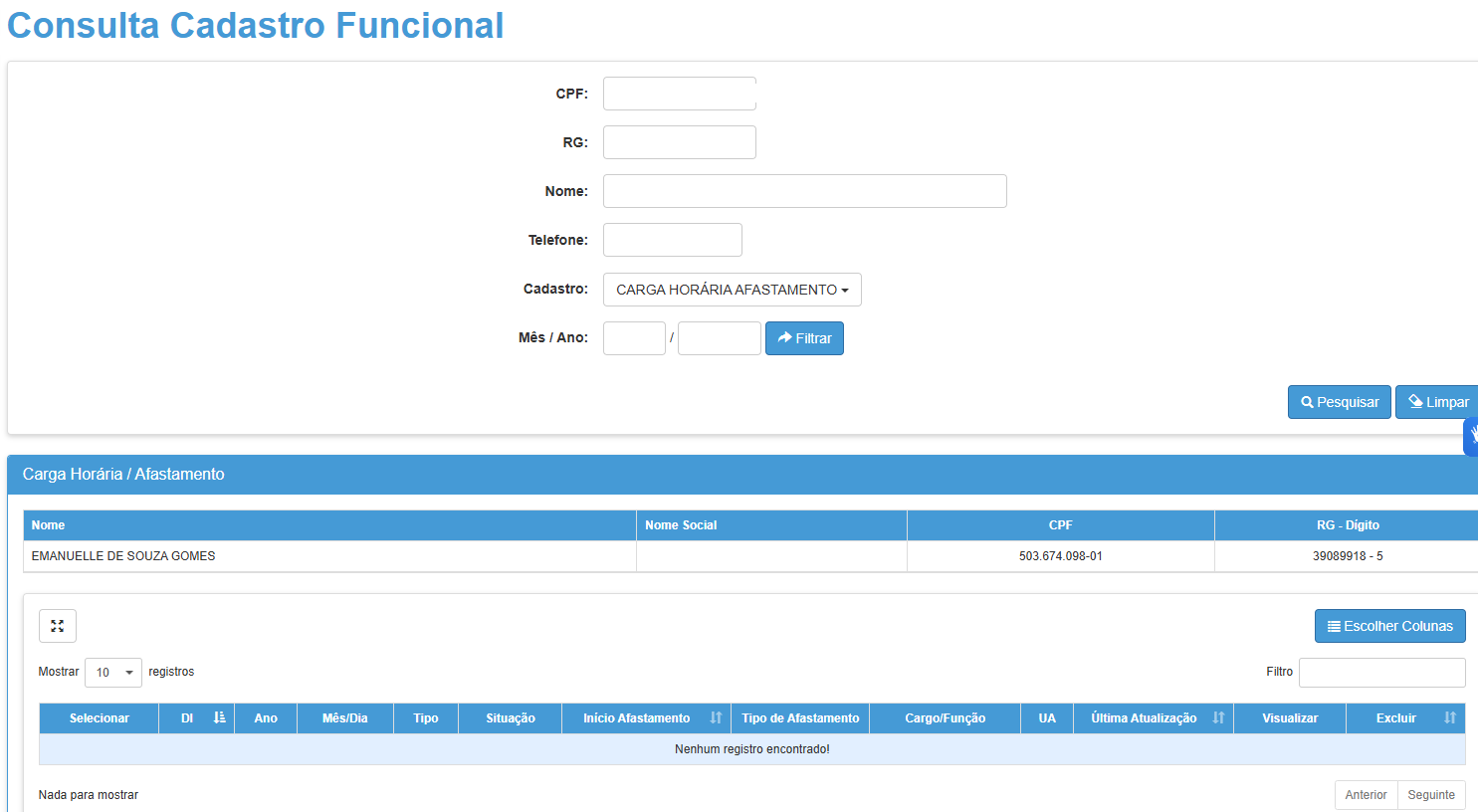 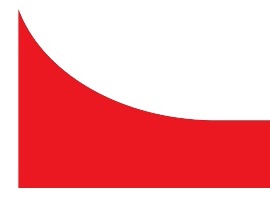 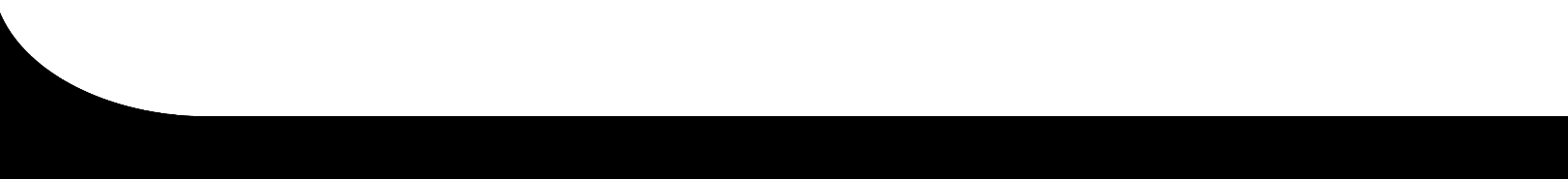 CARGA HORÁRIA -  PRÉVIA
Caso a carga não esteja na funcional, será necessário reprocessar na carga horária prévia;

Preencher ano letivo, CPF, DI e o cadastro. Pesquisar e reprocessar;
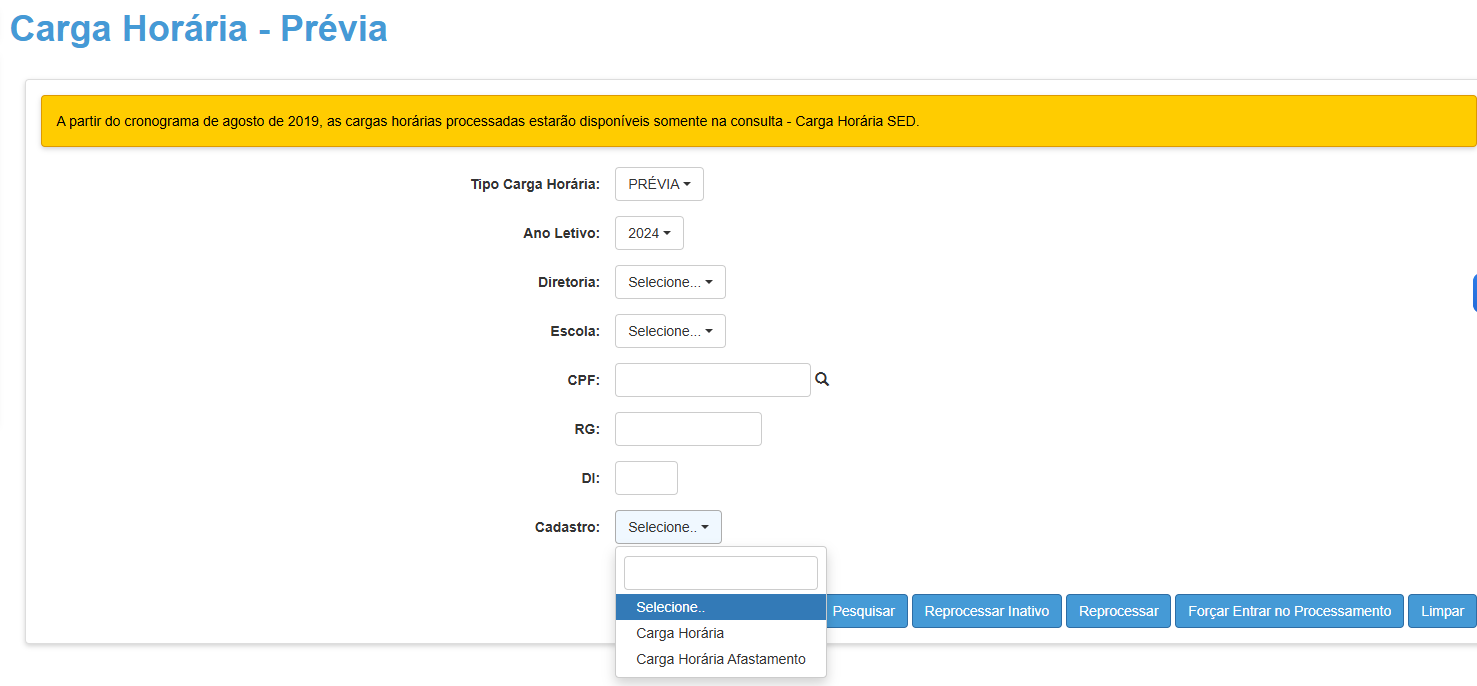 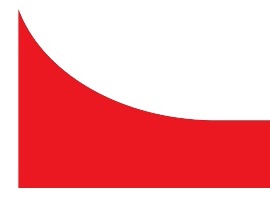 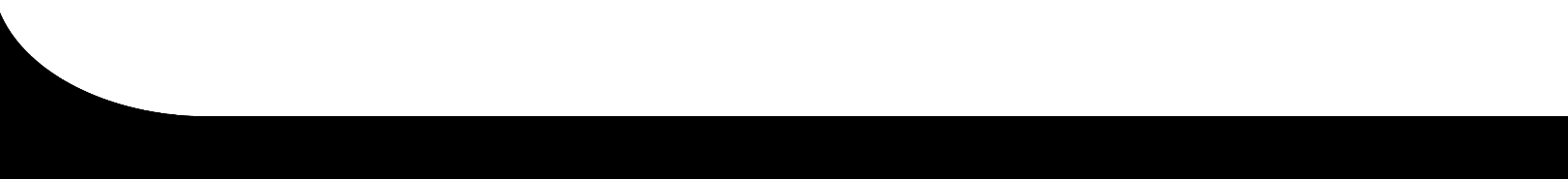 CARGA HORÁRIA -  PRÉVIA
Após reprocessamento, leva um tempo de 15 minutos a 2 horas para aparecer a carga na prévia;

Validar as informações da vigência e o tipo do afastamento;

A opção de rejeitar/migrar será utilizada quando precisar que a carga seja migrada para a funcional imediatamente;
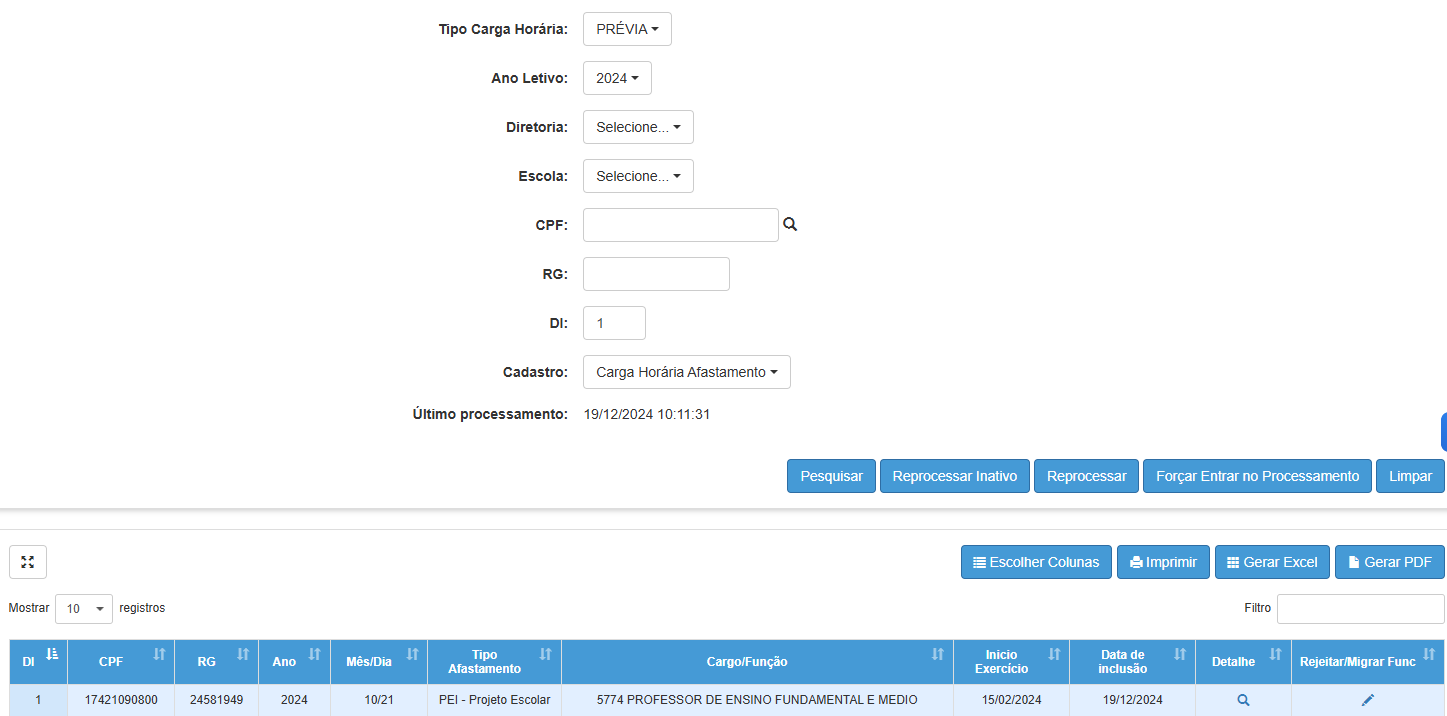 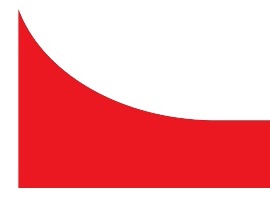 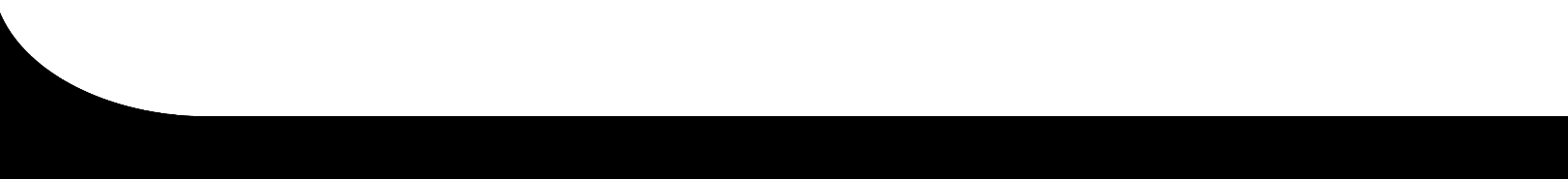 CONV FAZENDA
Consultar se a data de exercício na Conv Fazenda;

SED > RECURSOS HUMANOS > FUNCIONAL > CONSULTA FUNCIONAL > CONV FAZENDA;
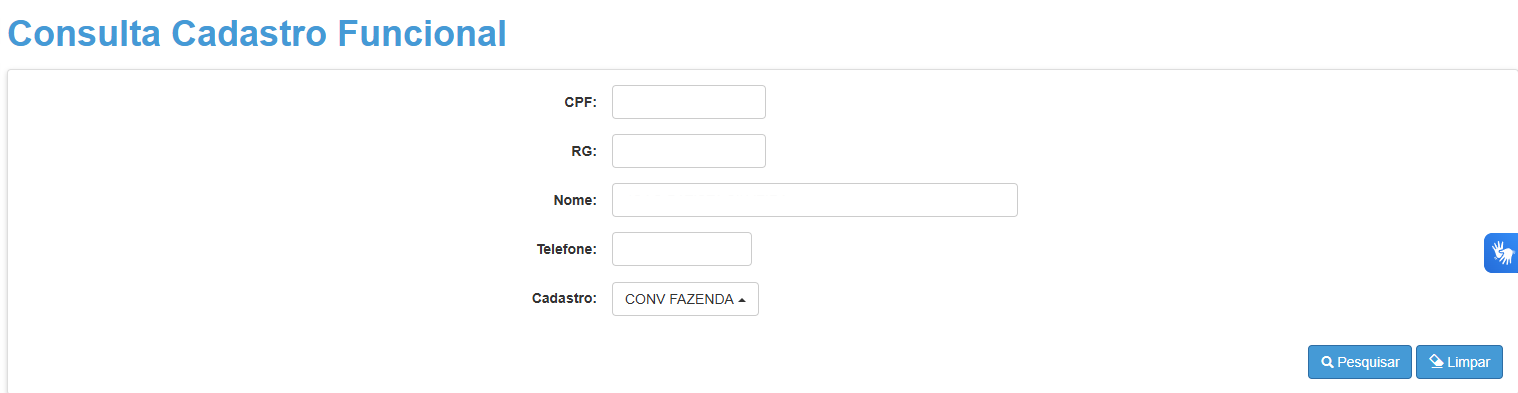 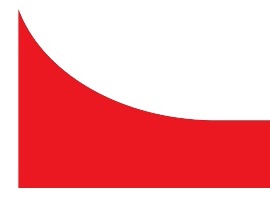 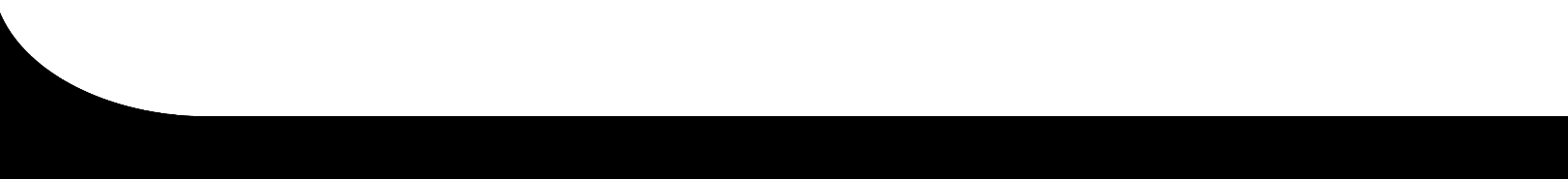 CONV FAZENDA
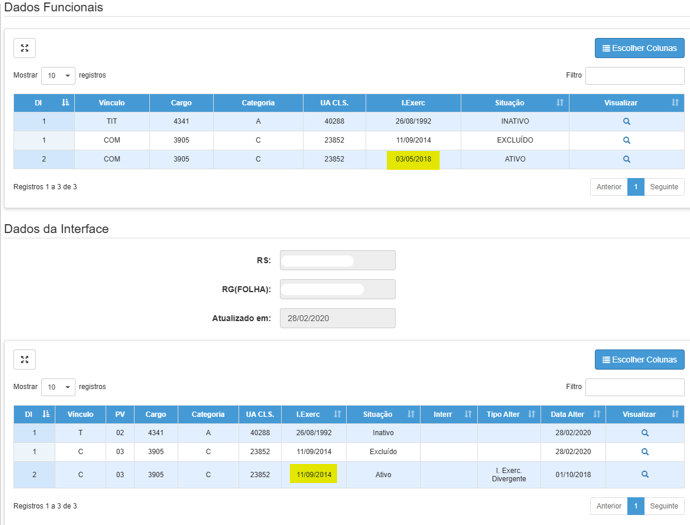 Dados Funcionais = Educação;
Dados da Interface = Fazenda;

Neste exemplo, a data de exercício está divergente, causando impacto no pagamento;

Se a divergência for na educação, encaminhar para o CEPAG;

Se a divergência for na fazenda, encaminhar documento para a SEFAZ;
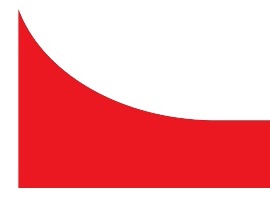 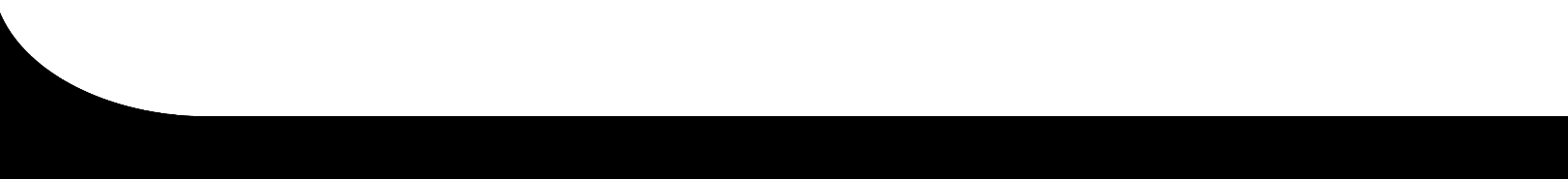 OBRIGADO!